Inspiring Intentional Inclusion: 
Women in Government
Priscilla S. WilsonManagement ConsultantFriday, April 5, 201910:15am – 11:30amSalon II
Inspiring Intentional Inclusion
Key Attributes of Successful Professional Women
Confidence
Emotional Intelligence
Ambition
Vision
Commitment
Determination
Discipline
Inspiring Intentional Inclusion
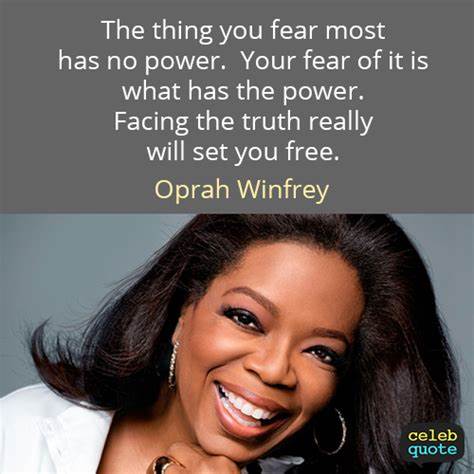 Be accountable

Build your confidence and step up
. . . STOP MAKING EXCUSES!
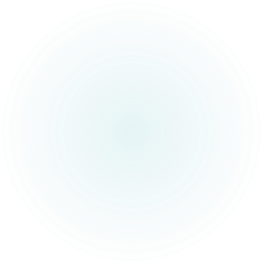 Inspiring Intentional Inclusion
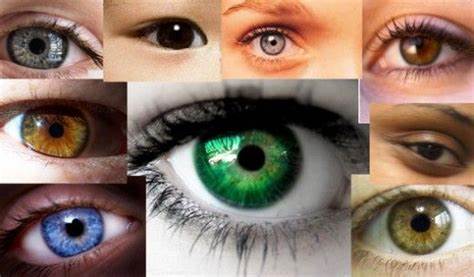 Be accountable
Be your authentic self

Have the courage to make necessary changes

Love what you are doing;don’t make it about the money
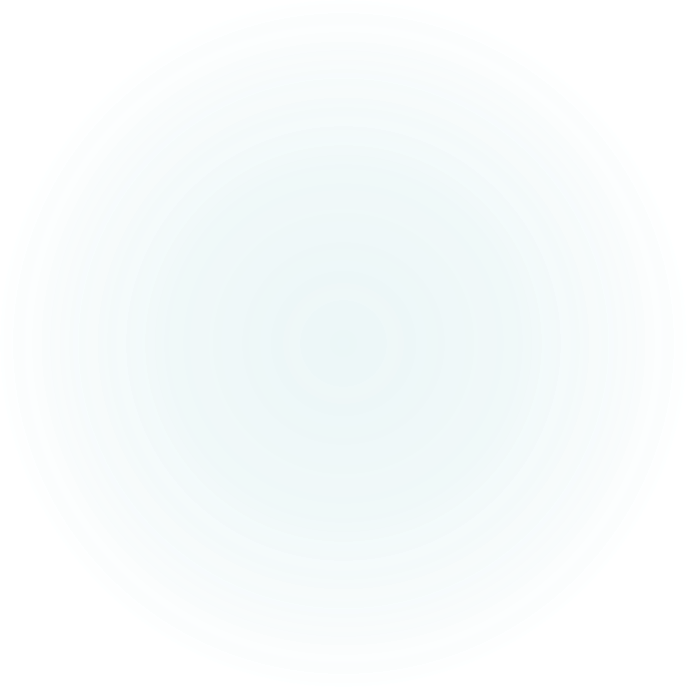 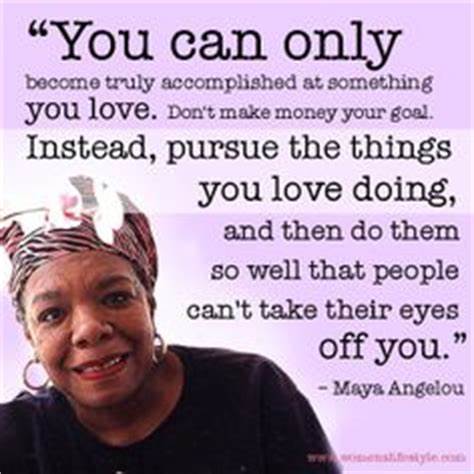 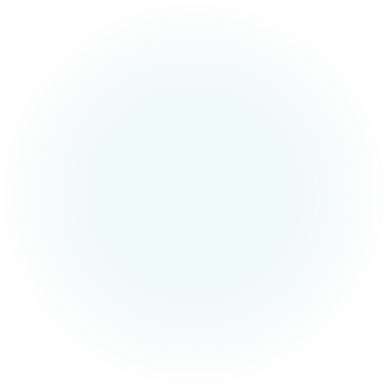 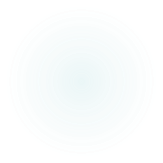 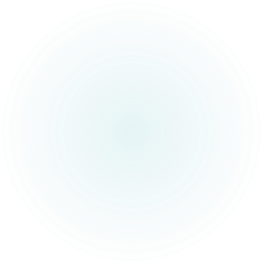 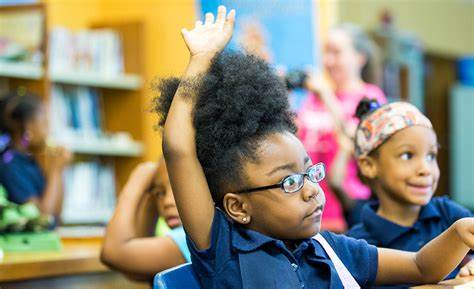 Inspiring Intentional Inclusion
Be accountable
Continue to enhance your professional skills (both soft skills and technical skills)

Raise your hand for new opportunities

Speak up!!!
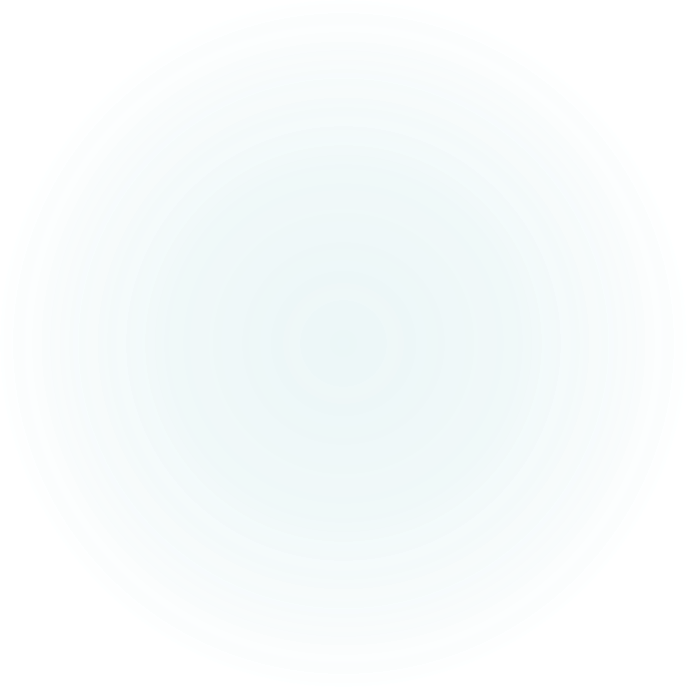 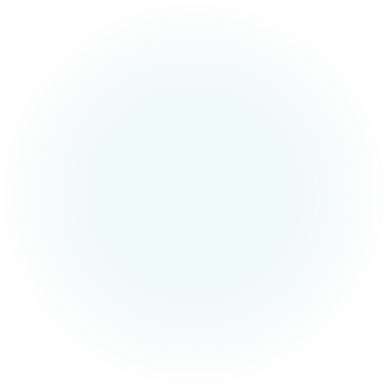 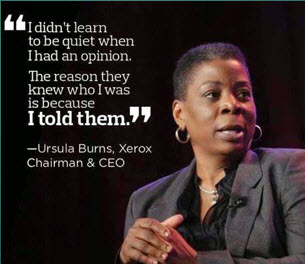 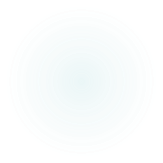 Inspiring Intentional Inclusion
Be accountable
KNOW YOUR ORGANIZATION’S BUSINESS
Don’t wait for someone to tell you; do your own research

Let your work speak for itself
Hard work doesn’t have to be witnessed; time exposes everything
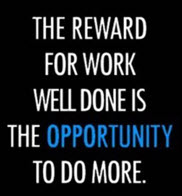 Inspiring Intentional Inclusion
Make sure you have a Mentor and A Sponsor:
Mentor
Someone internal or external to the organization who:
Has experience in your position of interest
Has credibility
Is able to provide guidance on a regular basis
Is willing to provide candid feedback
Is there for you during the good times and the bad
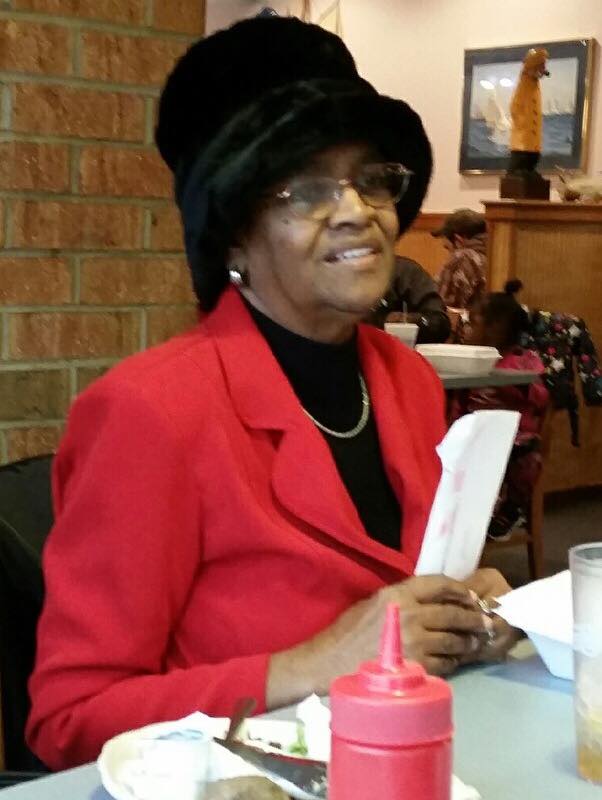 Inspiring Intentional Inclusion
Make sure you have a Mentor and A Sponsor:
Sponsor
Someone in the organization who:
Supports you and your desire for upward mobility
Gives you opportunities for development
Provides you face time with decision-makers
Gives you stretch assignments
Holds you accountable
Gives you candid feedback
Inspiring Intentional Inclusion
Pay it forward!!!
By helping others, we help ourselves

Get involved and stay involved

Develop lasting relationships
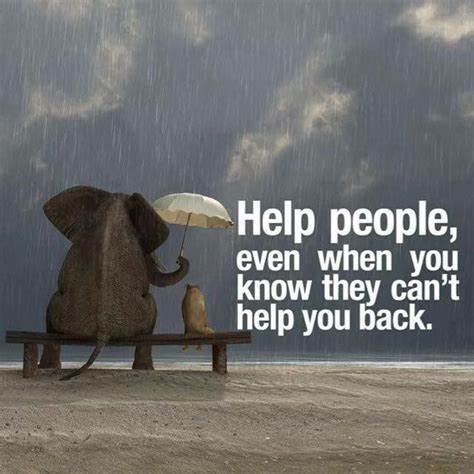 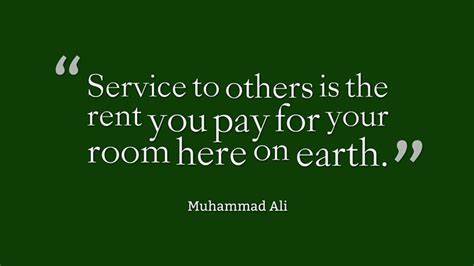